An Introduction to the
Thrust Parallel Algorithms Library
What is Thrust?
High-Level Parallel Algorithms Library

Parallel Analog of the C++ Standard Template Library (STL)

Performance-Portable Abstraction Layer

Productive way to program CUDA
Example
#include <thrust/host_vector.h>
#include <thrust/device_vector.h>
#include <thrust/sort.h>
#include <cstdlib>

int main(void)
{
    // generate 32M random numbers on the host
    thrust::host_vector<int> h_vec(32 << 20);
    thrust::generate(h_vec.begin(), h_vec.end(), rand);

    // transfer data to the device
    thrust::device_vector<int> d_vec = h_vec;

    // sort data on the device
    thrust::sort(d_vec.begin(), d_vec.end());

    // transfer data back to host
    thrust::copy(d_vec.begin(), d_vec.end(), h_vec.begin());

    return 0;
}
Easy to Use
Distributed with CUDA Toolkit

Header-only library

Architecture agnostic

Just compile and run!
$ nvcc -O2 -arch=sm_20 program.cu -o program
Why should I use Thrust?
Productivity
Containers
host_vector
device_vector

Memory Mangement
Allocation
Transfers

Algorithm Selection
Location is implicit
// allocate host vector with two elements
thrust::host_vector<int> h_vec(2); 

// copy host data to device memory
thrust::device_vector<int> d_vec = h_vec;

// write device values from the host
d_vec[0] = 27;
d_vec[1] = 13;

// read device values from the host
int sum = d_vec[0] + d_vec[1];

// invoke algorithm on device
thrust::sort(d_vec.begin(), d_vec.end());

// memory automatically released
Productivity
Large set of algorithms
~75 functions
~125 variations

Flexible
User-defined types
User-defined operators
Interoperability
Portability
Support for CUDA, TBB and OpenMP
Just recompile!
nvcc -DTHRUST_DEVICE_SYSTEM=THRUST_HOST_SYSTEM_OMP
GeForce GTX 280

$ time ./monte_carlo
pi is approximately 3.14159

real	0m6.190s
user	0m6.052s
sys	0m0.116s
NVIDA GeForce GTX 580
Core2 Quad Q6600

$ time ./monte_carlo 
pi is approximately 3.14159

real	1m26.217s
user	11m28.383s
sys	0m0.020s
Intel Core i7 2600K
Backend System Options
Device Systems
Host Systems
THRUST_DEVICE_SYSTEM_CUDA
THRUST_DEVICE_SYSTEM_OMP
THRUST_DEVICE_SYSTEM_TBB
THRUST_HOST_SYSTEM_CPP
THRUST_HOST_SYSTEM_OMP
THRUST_HOST_SYSTEM_TBB
Multiple Backend Systems
Mix different backends freely within the same app
thrust::omp::vector<float> my_omp_vec(100);
thrust::cuda::vector<float> my_cuda_vec(100);

...

// reduce in parallel on the CPU
thrust::reduce(my_omp_vec.begin(), my_omp_vec.end());

// sort in parallel on the GPU
thrust::sort(my_cuda_vec.begin(), my_cuda_vec.end());
Potential Workflow
Implement Application with Thrust

Profile Application

Specialize Components as Necessary
Application
Bottleneck
Optimized Code
Performance Portability
Performance Portability
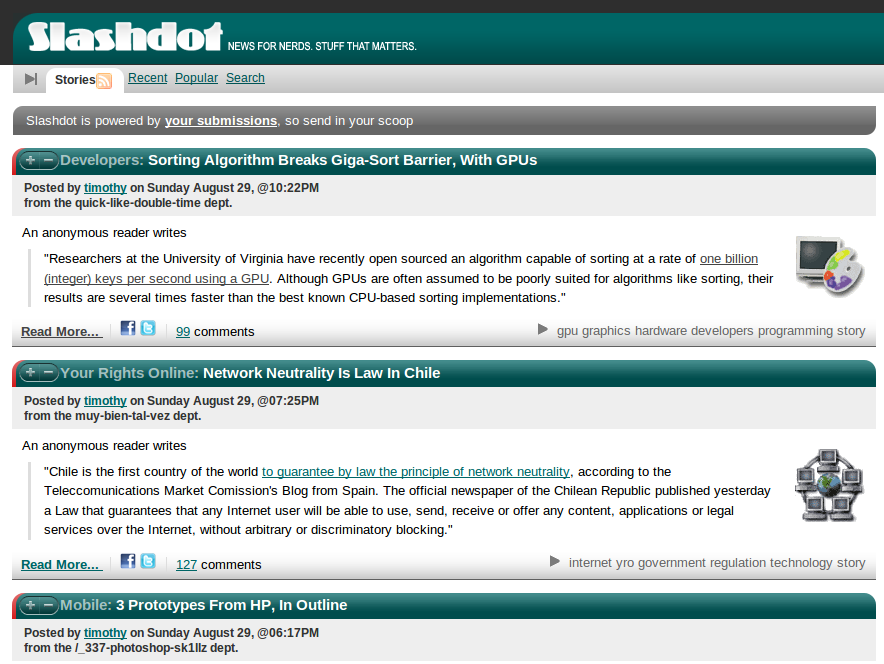 Extensibility
Customize temporary allocation

Create new backend systems

Modify algorithm behavior

New in Thrust v1.6
Robustness
Reliable
Supports all CUDA-capable GPUs

Well-tested
~850 unit tests run daily

Robust
Handles many pathological use cases
Openness
thrust.github.com
Open Source Software
Apache License
Hosted on GitHub

Welcome to
Suggestions
Criticism
Bug Reports
Contributions
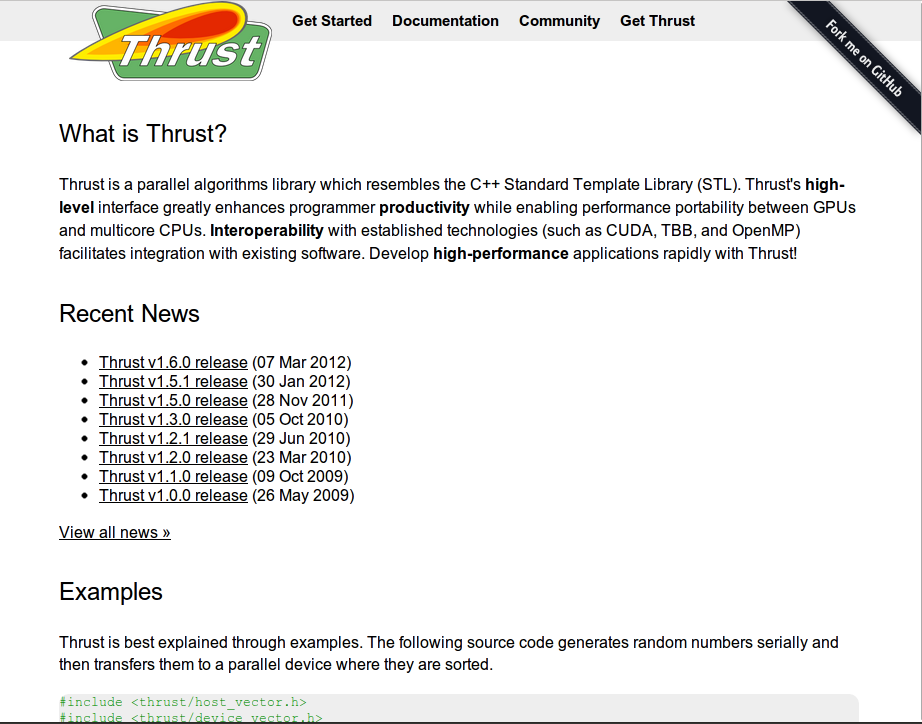 Resources
thrust.github.com
Documentation

Examples

Mailing List

Webinars

Publications
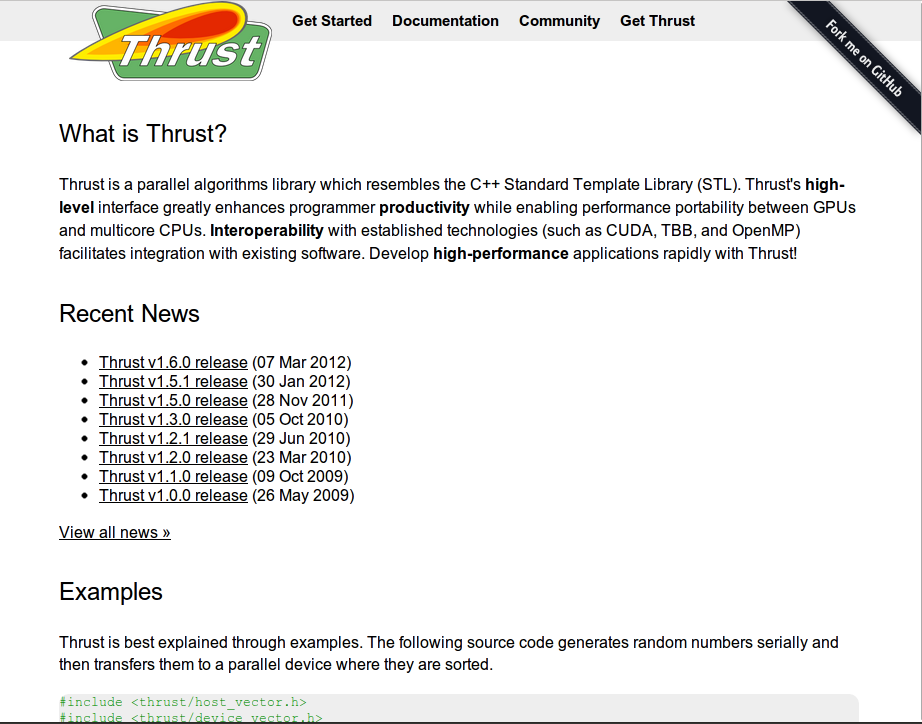